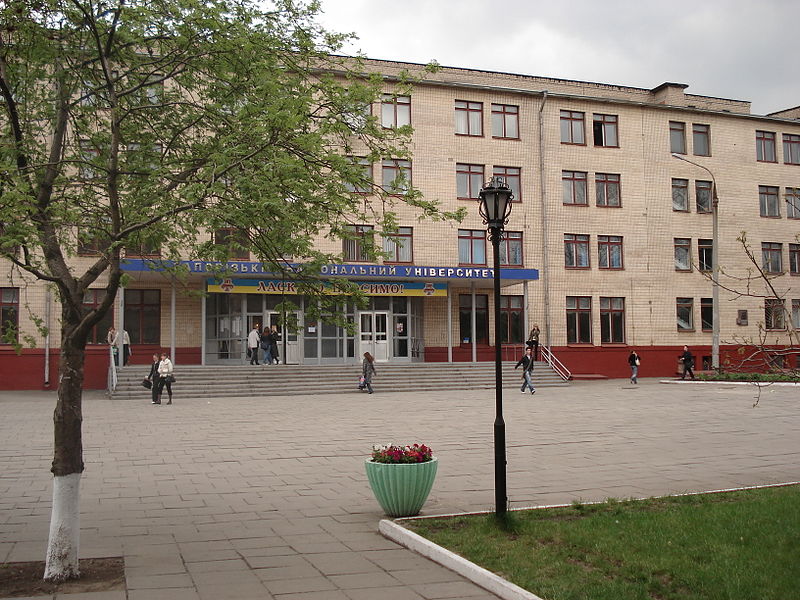 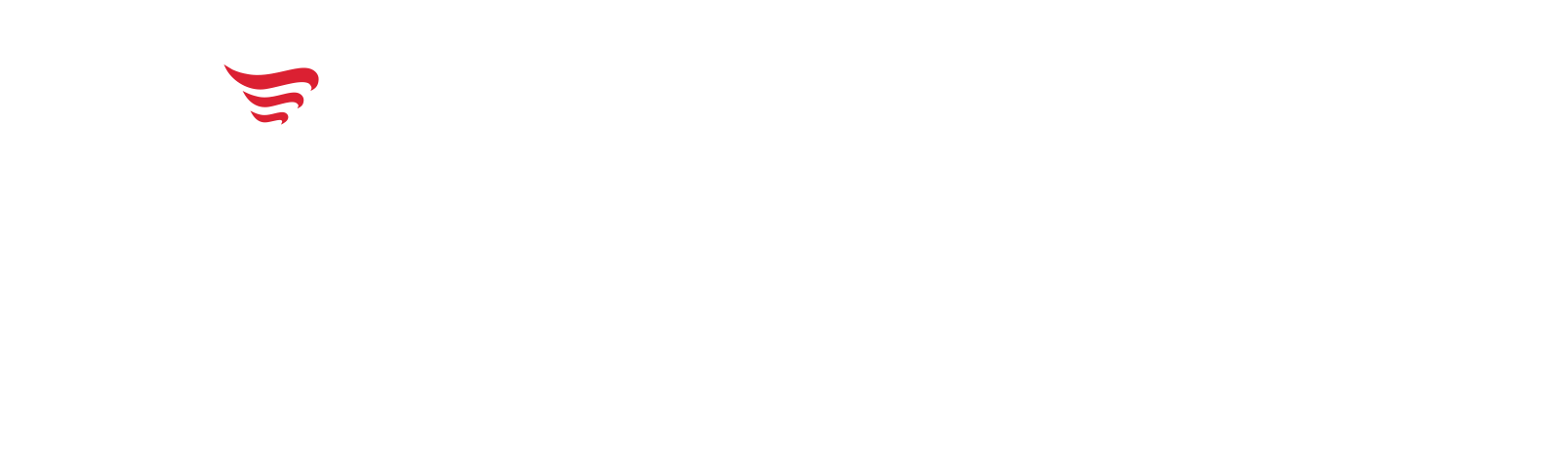 ЗАПОРІЗЬКИЙ НАЦІОНАЛЬНИЙ УНІВЕРСИТЕТ
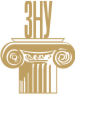 EDUCATION CENTRE
ФІЛОЛОГІЧНИЙ ФАКУЛЬТЕТ
New step in your development
Л
…….
СУЧАСНА УКРАЇНСЬКА МОВА 
(Лексикологія. Фразеологія. Лексикографія)
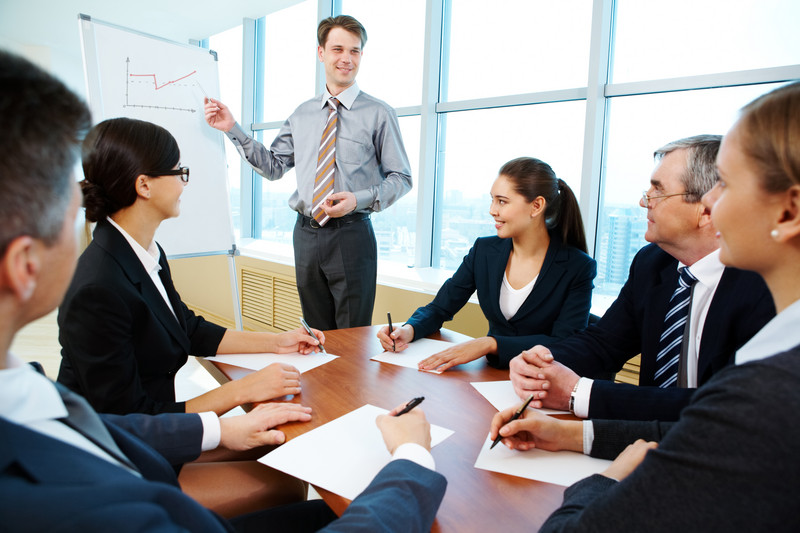 Нормативна дисципліна освітньої програми «Українська мова та література»
Розробник курсу – кандидат філологічних наук, доцент                                          Н. О. Зубець
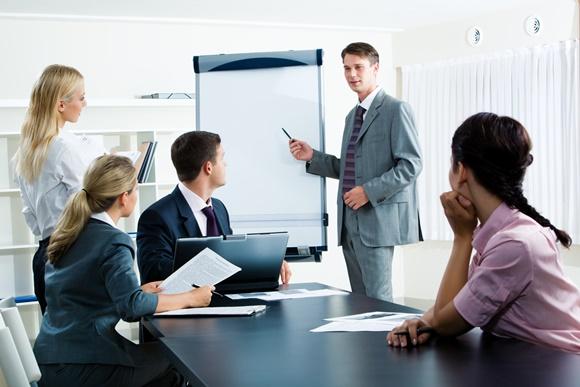 Цільова аудиторія – студенти першого року навчання освітнього рівня «бакалавр»
Мета курсу – дати студентам відповідні наукові знання про факти сучасної української літературної мови та усталені мовні норми від часів І. Котляревського і Т. Шевченка до наших днів.
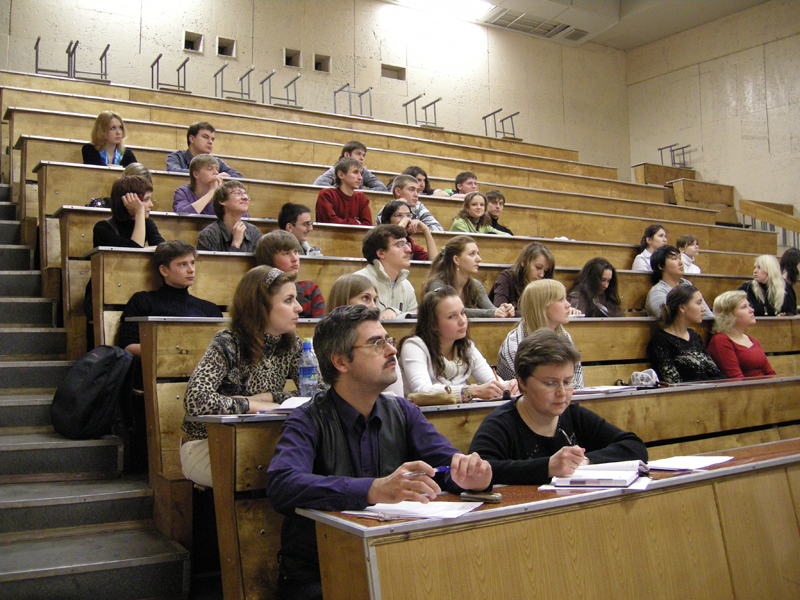 ОЧІКУВАНІ РЕЗУЛЬТАТИ НАВЧАННЯ
У разі успішного завершення курсу студент зможе:
• Виділяти з мовленнєвого потоку конкретні мовні категорії, давати їм загальну характеристику відповідно до вимог сучасного мовознавства.
•Самостійно аналізувати мовні факти, у т. ч. здійснювати повний лексикологічний, фразеологічний аналізи що служитиме основою здобуття навичок роботи вчителя-словесника в школі. 
•Працювати з науковою літературою, словниками й довідниками для теоретичного обґрунтування та висновків після спостережень над конкретними стилями, мовними явищами.
• Реферувати мовознавчі праці й представляти їх публічно.
•Уміти вчитися, дотримуючись міжнародних принципів академічної доброчесності
Обсяг курсу – 120 год., із них:
                                 лекції – 14 (28 год.),
                                 практичні заняття – 14 (20 год.),
                                 самостійна робота – 64 год.
                           підсумкова форма контролю - іспит
СУЧАСНА УКРАЇНСЬКА МОВА
(розділи «Лексикологія», «Фразеологія», «Лексикографія»)
зміст курсу
Тема 1. Вступ. Основні положення курсу
Вступ
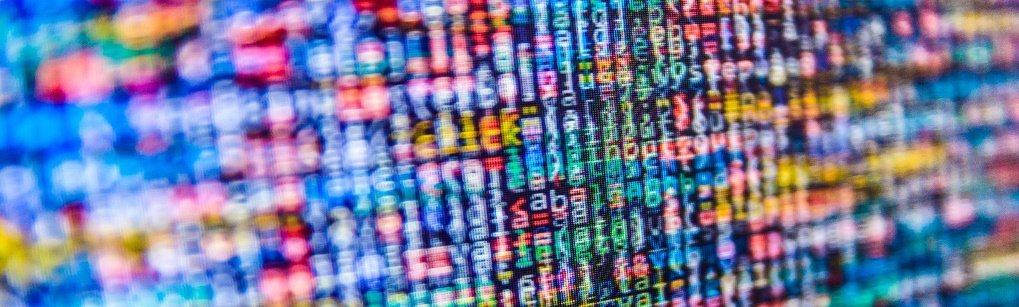 Змістовий модуль 1
Вступ
Змістові модулі 2 – 4
Лексикологія
Тема 2. Сучасна українська мова, її функціювання Тема 3. Лексикологія (групи і шари слів)
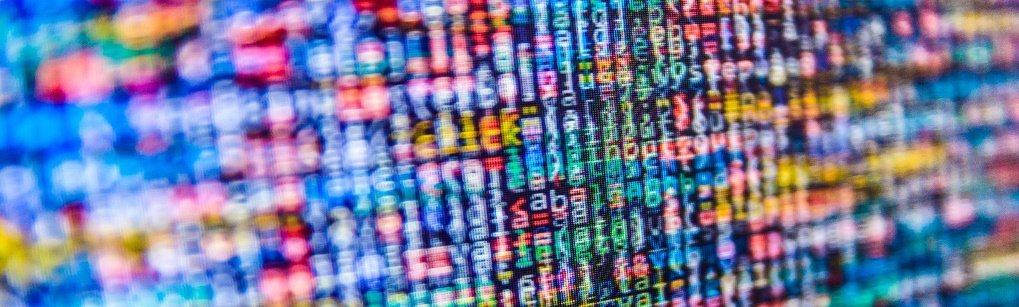 Змістовий модуль 5
Фразеологія української мови
Тема 6. Фразеологія української мови
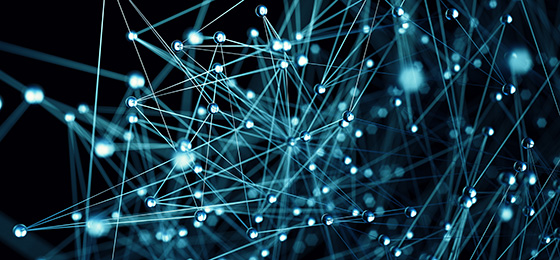 Змістовий модуль 6 
Лексикографія
Тема 7. Українська лексикографія